Figure 1 Comparison of all-cause, CVD and CHD mortality rates per 100 000 people in both sexes with yearly gaps in ...
Eur J Public Health, Volume 28, Issue suppl_2, October 2018, Pages 4–9, https://doi.org/10.1093/eurpub/cky147
The content of this slide may be subject to copyright: please see the slide notes for details.
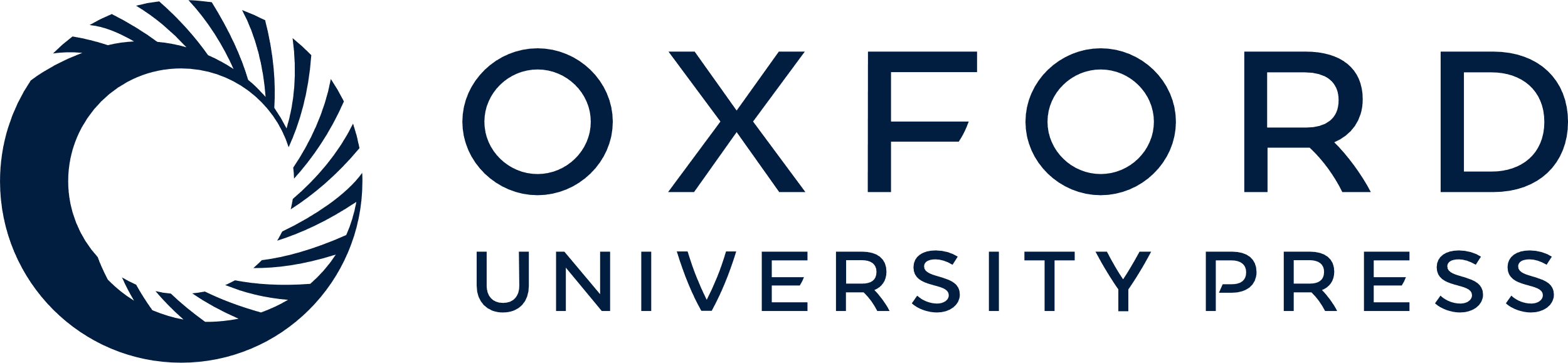 [Speaker Notes: Figure 1 Comparison of all-cause, CVD and CHD mortality rates per 100 000 people in both sexes with yearly gaps in mortality between Austria and synthetic international comparator population


Unless provided in the caption above, the following copyright applies to the content of this slide: © World Health Organization, 2018.This is an Open Access article distributed under the terms of the Creative Commons Attribution 3.0 IGO License (https://creativecommons.org/licenses/by/3.0/igo/) which permits unrestricted reuse, distribution, and reproduction in any medium, provided the original work is properly cited.]